Übung 3Schulentwicklung und Schulevaluation
Sabine Bruch
Wintersemester 2024/25
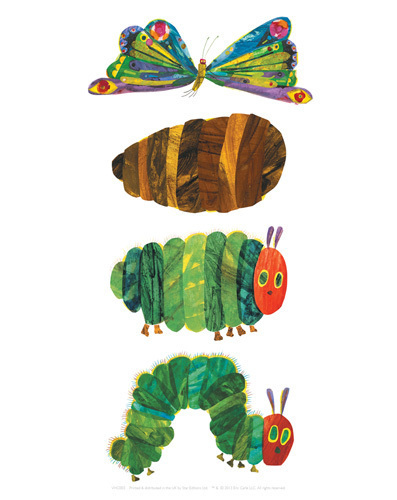 Schulentwicklung
 
Quo Vadis?
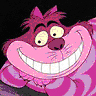 "Willst du mir wohl sagen, wenn ich bitten darf,
welchen Weg ich hier gehen muss?“

"Das hängt zum guten Teil davon ab,
wohin du gehen willst", sagte die Katze.

"Es kommt mir nicht darauf an, wohin - ", sagte Alice.“

Dann kommt es auch nicht darauf an, welchen Weg du nimmst“,
sagte die Katze.

					(Lewis Carroll, Alice im Wunderland)
Schule und Schulentwicklung
Inhalte
	Schule als System, Schule als Organisation,	Entwicklungen und Leistungen von Schule im internationalen Vergleich, 	global betrachtete europäische Bildungssystementwicklung,	Ansätze der Organisationsentwicklung und des Qualitätsmanagements im 	schulischen Kontext, Organisationssoziologie, sozialwissenschaftliche
	Forschungsmethoden.
Leistungsnachweis
Schule und Schulentwicklung - Überblick
Schule als gesellschaftliche Institution

Schule als lernende Organisation

Schule in einer globalisierten Welt

 Aktuelle Herausforderungen an die Schulentwicklung

Qualitätssicherung an Schulen
Schule und Schulentwicklung
Vorstellungen von „guter Schule“?

Visualisieren Sie Ihre Ideen von „guter Schule“!

Arbeitsauftrag 1: Interviewen Sie mind. 3 Schüler:innen – Hauptthema „Gute Schule“ (bzw. „gute Lehrer:in“)
Schule und Schulentwicklung
Schule einst und jetzt?

Was braucht eine „Schule der Zukunft“?

Lesen Sie dazu folgende Beiträge auf Moodle:
Kindsein_1
Kindsein_2
Schulordung_1950
Kritische Reflexion der Filmausschnitte
„Der Raum als dritter Pädagoge“
https://www.youtube.com/watch?v=8X3FCyO0Buc&list=PLNFg7FC6LTyA-QDomOlYPbZP915F3wuvL


“Eine Schule der Zukunft”
https://www.youtube.com/watch?v=7C-j0jFgeaI

„Beste Schule Deutschlands“
https://www.youtube.com/watch?v=UioIvMyc1jI

Senden Sie Ihrer:Ihrem Sitznachbar:in eine Textnachricht mit den wichtigsten Erfolgsfaktoren aus den Beiträgen!
Was sind wichtige (Erfolgs-)Faktoren für „gut“ geführte Schulen?
Schule als gesellschaftliche Institution
Klassische Funktionen von Schule

Qualifikation: Vorbereitung auf spätere Lebensanforderungen in Beruf, Privatleben und gesellschaftlichen Funktionen
Sozialisation: Vermittlung gesellschaftlich erwünschten Verhaltens
Selektion: Auslese und Zuweisung einer sozialen Position oder Berechtigung
Legitimation – Vermittlung gesellschaftlicher Grundwerte zur Sicherung der Loyalität und Integration

(vgl. Fend 2009)
Infos BMBWF
BMBWF - III/5 (Qualitätsentwicklung und - sicherung): Erlass zum Qualitätsmanagementsystem für Schulen (QMS): Implementierungsphase 2 (Schuljahr 2021/22)
Zuständigkeit: Schulleitung ( + ev. Qualitätsbeauftrage*r an der Schule)

Wofür brauchen Schulen ein Qualitätsmanagement?

https://www.youtube.com/watch?v=O8Amqt8KjQw


Qualitätsrahmen für Schulen
https://www.youtube.com/watch?v=iMLgZpq2mrE
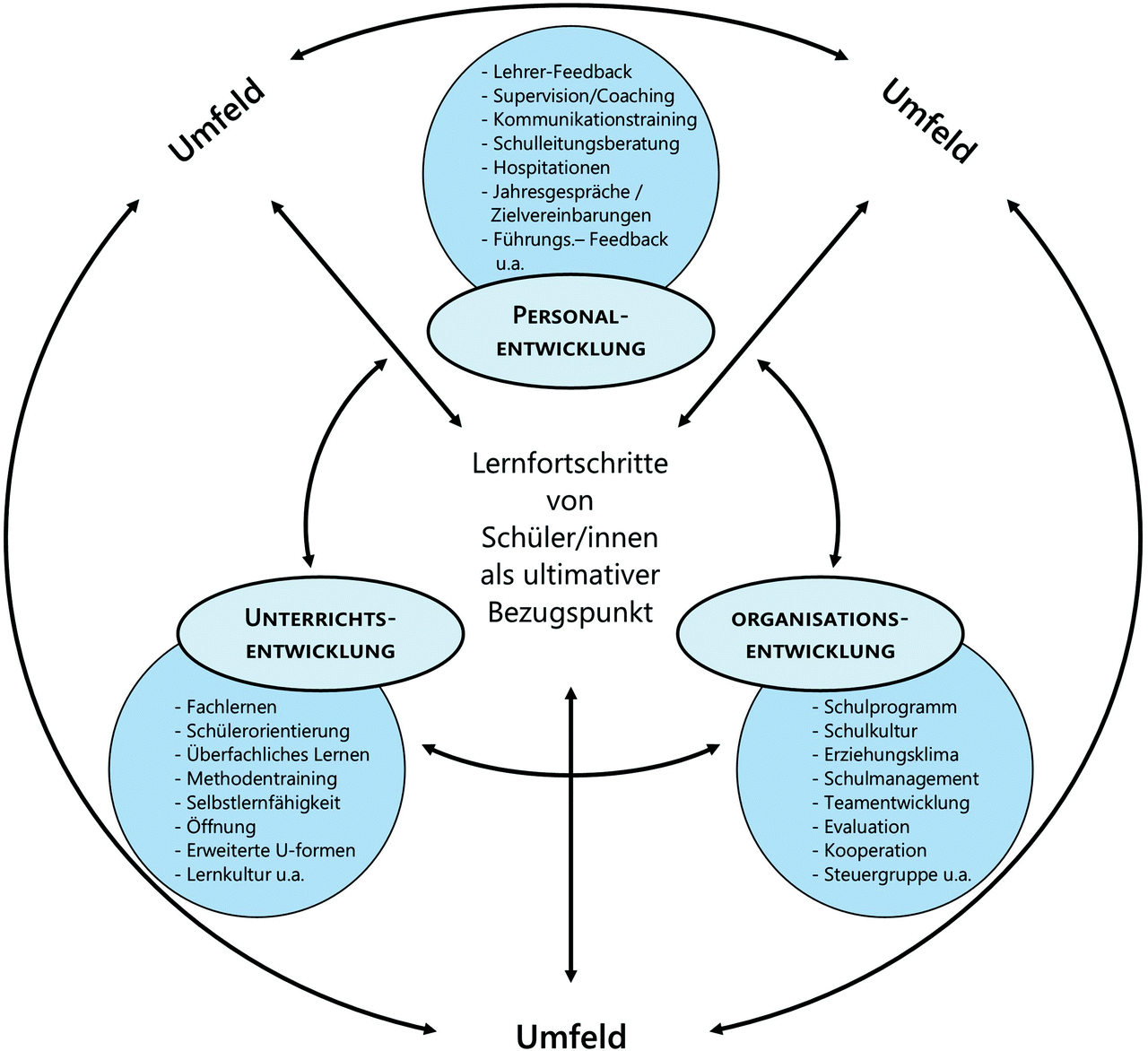 Trias der Schulentwicklung nach Rolff (2010)
Trias der Schulentwicklung nach Rolff (2010)
Organisationsentwicklung

Ressourcen/Infrastruktur
Materielle Rahmenbedingungen
Barrierefreiheit
Räumliche Flexibilität
Differenzierungsmaterial
Leitung einer Schule
Professionelles Management
Beratende, vernetzende, koordinierende und unterstützende Leitstunden
Schule als sozialer Raum
Schulklima
Partizipation/Integration/Inklusion
Bildungspartnerschaft (Eltern …)
Vernetzung
Organisationsstrukturen
Form äußerer Differenzierung
Jahrgangsübergreifender Unterricht
Gestaltung von Übergängen
Ergebnisse
Leitbilder, Schulprogramme, Förderkonzepte
Kooperationen
Evaluation
…
Personalentwicklung

Ressourcen/Infrastruktur
Grundversorgung mit Lehrkräften

Kooperation von Lehrkräften
Voraussetzungen/Erwartungen/Bereitschaft
Kollegiale Hospitation
Teamteaching
Teamentwicklung

Professionalisierung
Studium
Kollegiale Beratung/Teamcoaching
Kommunikationstraining
Lehrer*innen-Feedback
Supervision/Coaching
Zielvereinbarungen

Ergebnisse
Auswirkungen Schulklima?
Auswirkungen Lernergebnisse SuS
Haltung

…
Unterrichtsentwicklung

Ressourcen/Infrastruktur
Raum
Ausstattung
Materialien
…
Schulklasse als sozialer Raum
Schülerorientierung
Klassenklima
…
Klassenführung
Classroom-Management
Lernkultur
…
Didaktik
überfachliches Lernen
erweiterte Unterrichtsformen
…
Methodik
Methodentraining
…
Differenzierung und Individualisierung
Selbstlernfähigkeit
Ergebnisse …
Unterrichtsentwicklung
In welchen Bereichen des Unterrichts sehen Sie Potenzial zur Weiterentwicklung?

Sammeln Sie Ihre Überlegungen und teilen Sie diese auf einem A3-Blatt nach dem Think-Pair-Share- Prinzip!

Welche Maßnahmen, Interventionen etc. müssen Sie setzen, um die Entwicklung voranzutreiben bzw. die Ziele zu erreichen?

Stellen Sie ein Entwicklungsprojekt im Plenum vor!

Welche Möglichkeiten der Qualitätssicherung sehen Sie für Ihr Projekt?
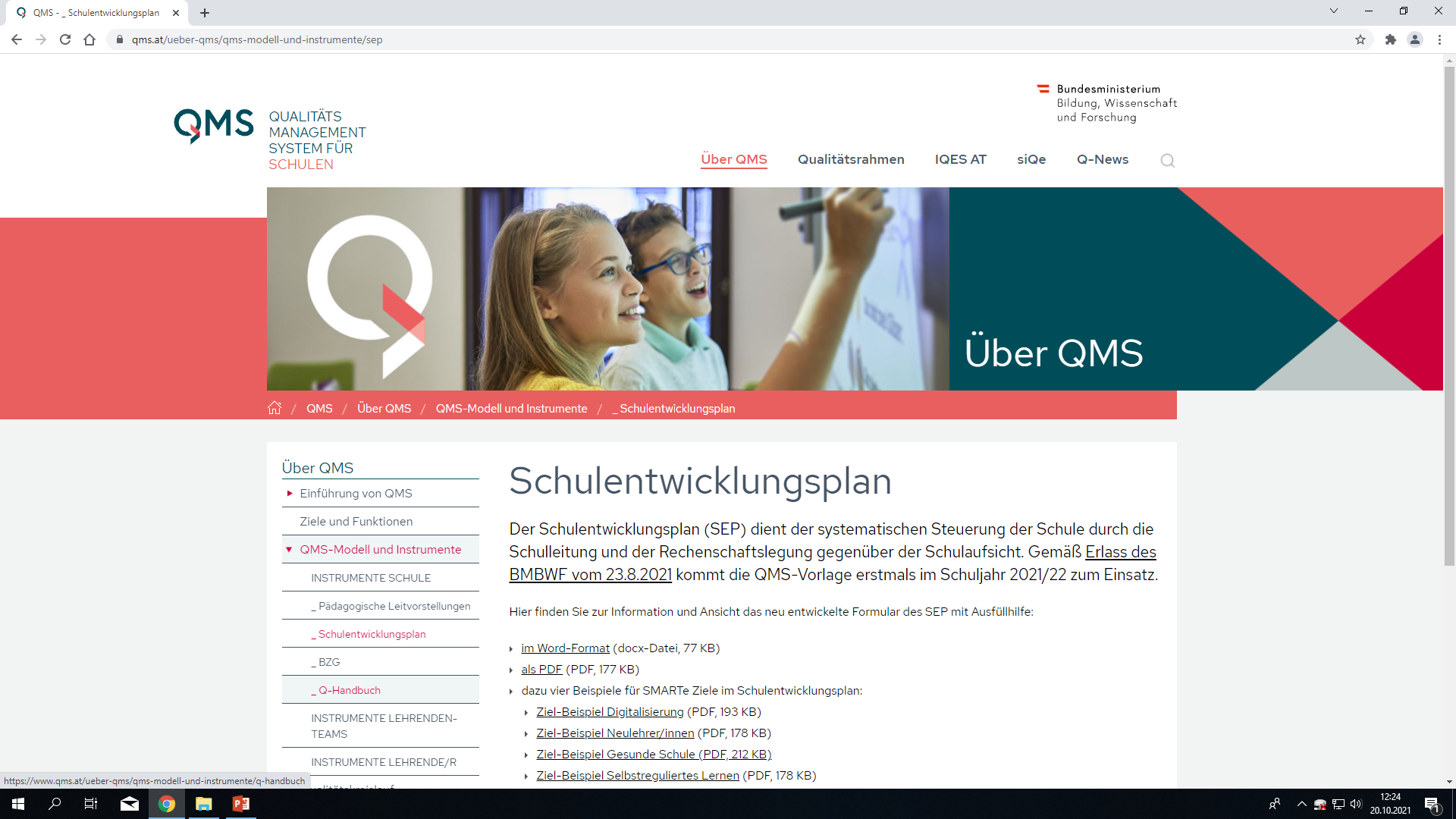 Screenshot QMS
Infos BMBWF
Handbuch Schulautonomie:
https://www.bmbwf.gv.at/Themen/schule/schulsystem/handbuch_schulautonomie.html

Qualitätsmanagement:
https://www.bmbwf.gv.at/Themen/schule/bef/qum.html

https://www.qms.at/

https://www.iqesonline.net/at/
Überblick Schulentwicklung
Bilden Sie vier Gruppen! Recherchieren Sie ...

Gruppe – „Zwei Good-Practice Beispiele"; Bereiche der Schulentwicklung
Gruppe – Preise und Auszeichnungen; Welche Gibt es? Kriterien?
Gruppe - Gütesiegelschulen; Bereiche der Schulentwicklung
Gruppe – Schulentwicklungsberatung; Möglichkeiten?

Erstellen Sie eine Übersicht mit den wichtigsten Infos!
Recherchieren Sie „Good-practice Beispiele“
https://campusruetli.de/category-news/

Evangelische Schule Berlin Zentrum
https://schule-im-aufbruch.de/

„RIM – Rügener Inklusionsmodell“
https://www.rim.uni-rostock.de/

https://www.schule-im-aufbruch.at/

https://www.schule-am-himmel.at/
https://zis15.schule.wien.at/
https://vs-ludesch.vobs.at/startseite/
https://www.schuleamsee.at/schule/
Was sind wichtige (Erfolgs-)Faktoren für „gut“ geführte Schulen?
Interessante HPs
Aktuelle Herausforderungen der Schulentwicklung - Inklusion
Index for Inclusion wurde von Tony Booth und Mel Ainscow entwickelt

Die vorliegende Adaption für deutschsprachige Bildungssysteme basiert auf der 4. Auflage (2016).
Leitfaden für die gemeinsame Schulentwicklung auf der Basis inklusiver Werte.
Er hilft allen Beteiligten, Barrieren und Ressourcen für Lernen und Partizipation zu identifizieren.
Schulen und andere Bildungseinrichtungen können daran ablesen, inwieweit sie bereits Kulturen, Strukturen und Praktiken der Inklusion umsetzen (inhaltliche Systematik: Drei Dimensionen, sechs Bereiche, 46 Indikatoren, rund 560 Fragen).
Aktuelle Herausforderungen der Schulentwicklung - Inklusion
Eine Schule für alle entwickeln, Unterstützung für Vielfalt organisieren
Inklusive Strukturen etablieren
Inklusive Praktiken entwickeln
Inklusive Kulturen schaffen
Aktuelle Herausforderungen der Schulentwicklung - Inklusion
Aktuelle Herausforderungen der Schulentwicklung - Inklusion
Inklusion als Schulentwicklungskonzept

Systemische Betrachtungsweise rückt in den Vordergrund

Wie müssen Schulen beschaffen sein, damit alle Kinder und Jugendlichen aufgenommen und gefördert werden können?

Die Frage der Inklusion und Exklusion wird nicht an den Kindern und Jugendlichen, sondern an der Institution festgemacht = Idee einer Schule, die keinen Menschen ausschließt und bemüht ist, allen Personen die Möglichkeit der vollen sozialen Teilhabe am gemeinsamen schulischen Leben zu geben.
Schule als gesellschaftliche Institution
Schule ist als allgemeine Pflichtschule das System, in dem der heranwachsenden Generation die in einer Gesellschaft jeweils für unverzichtbar gehaltenen Fähigkeiten, Kenntnisse und Orientierungen (Wissen, Fertigkeiten, Haltungen, Normen, Handlungsmuster etc.) weitergegeben werden.
Geschieht in einem systematisierten, aufeinander aufbauenden Lehrgang, der als Unterricht bezeichnet wird = Form eines Interaktionssystems, das von professionellen Lehrkräften durchgeführt wird (vgl. Reh/Drope 2012).
Schule als gesellschaftliche Institution
Institution = In den Sozialwissenschaften uneinheitlich definierter Begriff; Regelsystem, das soziales Verhalten und Handeln von Individuen, Gruppen und Gemeinschaften formt, stabilisiert und lenkt.
Schule = Einrichtung, die zum Zweck thematisch gebundenen, in der Regel professionell betreuten Lernens aus dem alltäglichen Leben ausdifferenziert ist
Schule heute = öffentlich organisierte, allgemein bildende Schule

=> Zentrale Institution im Bildungswesen moderner Gesellschaften (vgl. Reh/Drope 2012)
Schule als gesellschaftliche Institution
Schule als Institution der gesellschaftlichen Reproduktion:
Vergibt Qualifikationen und Berechtigungen für die Einnahme von Positionen
Legitimiert gleichzeitig unterschiedlichen Zugang zu gesellschaftlichen Ressourcen.
Schulbesuch für alle Kinder und Jugendlichen ab einem bestimmten Alter und für einen festgelegten Zeitraum verpflichtend (vgl. Reh/Drope 2012).
Schule als gesellschaftliche Institution
Kritik an der Schule: 
Kritik an der Ausdifferenzierung selbst (Trennung zwischen Schule und Leben)
Kritik am Verfehlen des Anspruchs, die persönliche Entwicklung jedes Einzelnen bestmöglich zu fördern und gesellschaftlich bedingte Ungleichheit auszugleichen.
Aktuelle Diskussionen:
Verteilung der Erziehungsaufgaben zwischen Familie und Schule, Kompensation ungleicher Chancen auf Teilhabe an schulischer Bildung durch die Schule, Übernahme weiterer Aufgaben neben dem Unterricht und einer eher kognitiv ausgerichteten Qualifizierung (vgl. Reh/Drope 2012).
Schule als gesellschaftliche Institution
Aktuelle empirische Schulforschung
Reproduktion von Ungleichheit (Zusammenhang von sozialer Herkunft und Schulerfolg)
Gelingensbedingungen individueller Lernfortschritte und individueller Förderung
Spezifischer Charakter von Schulen als Organisationen, die nur in begrenztem Ausmaß durch zentrale Vorgaben und Maßnahmen zu steuern sind (Governance-Debatte) (vgl. Reh/Drope 2012).
Texte & Quellennachweis
„Change Management: Schule als lernende Organisation“. Schley, Wilfried. (1998). In: Altrichter, Herbert/Schley, Wilfried/Schratz, Michael (Hsg.): Handbuch zur Schulentwicklung. Wien. Studienverlag.

„Schulprogramme: Wegweiser von der Vision zur Gestaltung von Schule“. Hameyer & Schratz. (1998). In: Altrichter, Herbert/Schley, Wilfried/Schratz, Michael (Hsg.): Handbuch zur Schulentwicklung. Wien. Studienverlag.

„Teamkooperation und Teamentwicklung in der Schule“. Schley, Wilfried. (1998). In: Altrichter, Herbert/Schley, Wilfried/Schratz, Michael (Hsg.): Handbuch zur Schulentwicklung. Wien. Studienverlag.
Literatur
Fend, Helmut (2009): Neue Theorie der Schule. Wiesbaden: VS Verlag.

Helsper, Werner (2010): Der kulturtheoretische Ansatz. Entwicklung der Schulkultur. In: Thorsten Bohl, Werner Helsper, Heinz Günter Holtappels & Carla Schelle (Hrsg.): Handbuch Schulentwicklung, Bad Heilbrunn: Verlag Julius Klinkhardt, S. 106-112. 

Klika, Dorle/Schubert, Volker (2013): Einführung in die Allgemeine Erziehungswissenschaft. Erziehung und Bildung in einer globalisierten Welt: Beltz Juventa (Kap. 2 (ausgewählte Aspekte) und Kap. 4.7)

Reh, Sabine & Drope, Tilman (2012): Schule. In: In: Klaus-Peter Horn; Heidemarie Kemnitz; Winfried Marotzki; Uwe Sandfuchs (Hrsg.): Klinkhardt Lexikon Erziehungswissenschaft, Bd. 3. Bad Heilbrunn: Klinkhardt, S. 132-133.

Rolff, Hans Günther (2010): Schulentwicklung als Trias von Organisations-, Unterrichts- und Personalentwicklung. In: Thorsten Bohl, Werner Helsper, Heinz Günter Holtappels & Carla Schelle (Hrsg.): Handbuch Schulentwicklung, Bad Heilbrunn: Verlag Julius Klinkhardt, S. 29-36.

Wenzel, Hartmut (2010): Einführung – Entwicklungsprozesse an der Einzelschule gestalten. In: Thorsten Bohl, Werner Helsper, Heinz Günter Holtappels & Carla Schelle (Hrsg.): Handbuch Schulentwicklung, Bad Heilbrunn: Julius Klinkhardt, S. 263-266.

Werning, Rolf (2012): Inklusion. In: Klaus-Peter Horn; Heidemarie Kemnitz; Winfried Marotzki; Uwe Sandfuchs (Hrsg.): Klinkhardt Lexikon Erziehungswissenschaft, Bd. 2. Bad Heilbrunn: Klinkhardt, S. 84-85.